As you come in… Candy Grab Game
Everyone should take a worksheet. 
Work in groups of 3-4 people, one person should take a bag of colored discs.

Two people take turns, starting with 11 discs (fill in sheet):
On your turn, take 1 or 2 discs 
The person to take the last disc wins 
Is there a winning strategy? Think about how you might implement an Agent:
		class Agent
			function getAction(state)
				return action
AI: Representation and Problem Solving
Introduction
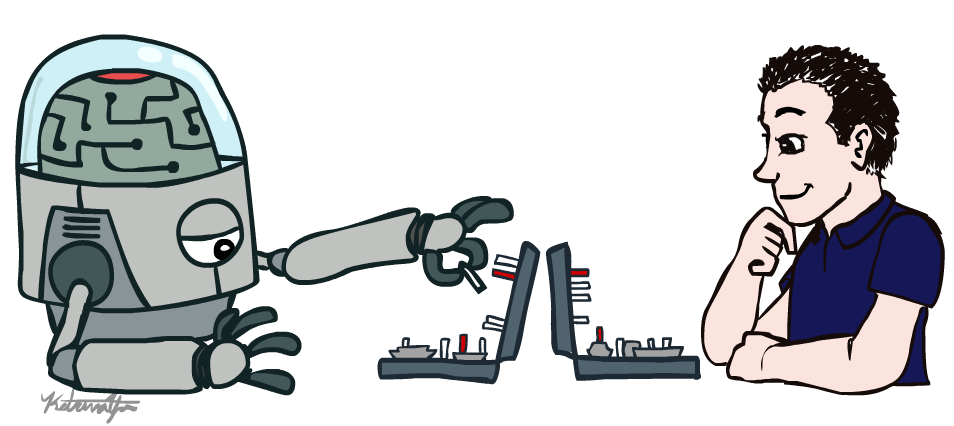 Instructor: Stephanie Rosenthal
Slide credits: CMU AI & http://ai.berkeley.edu
Teaching Assistants
Course Team
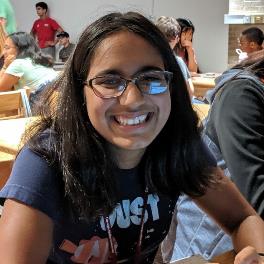 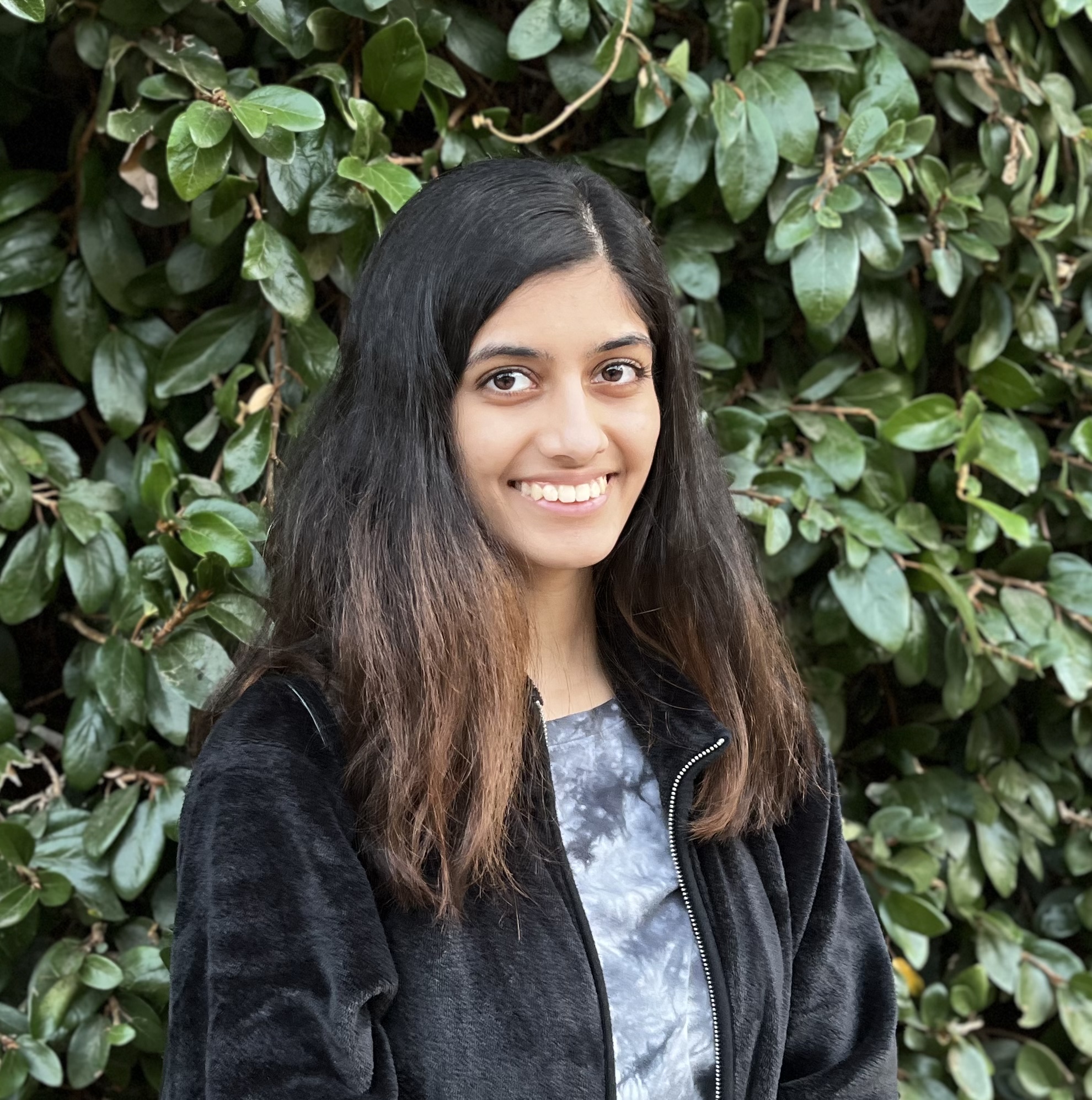 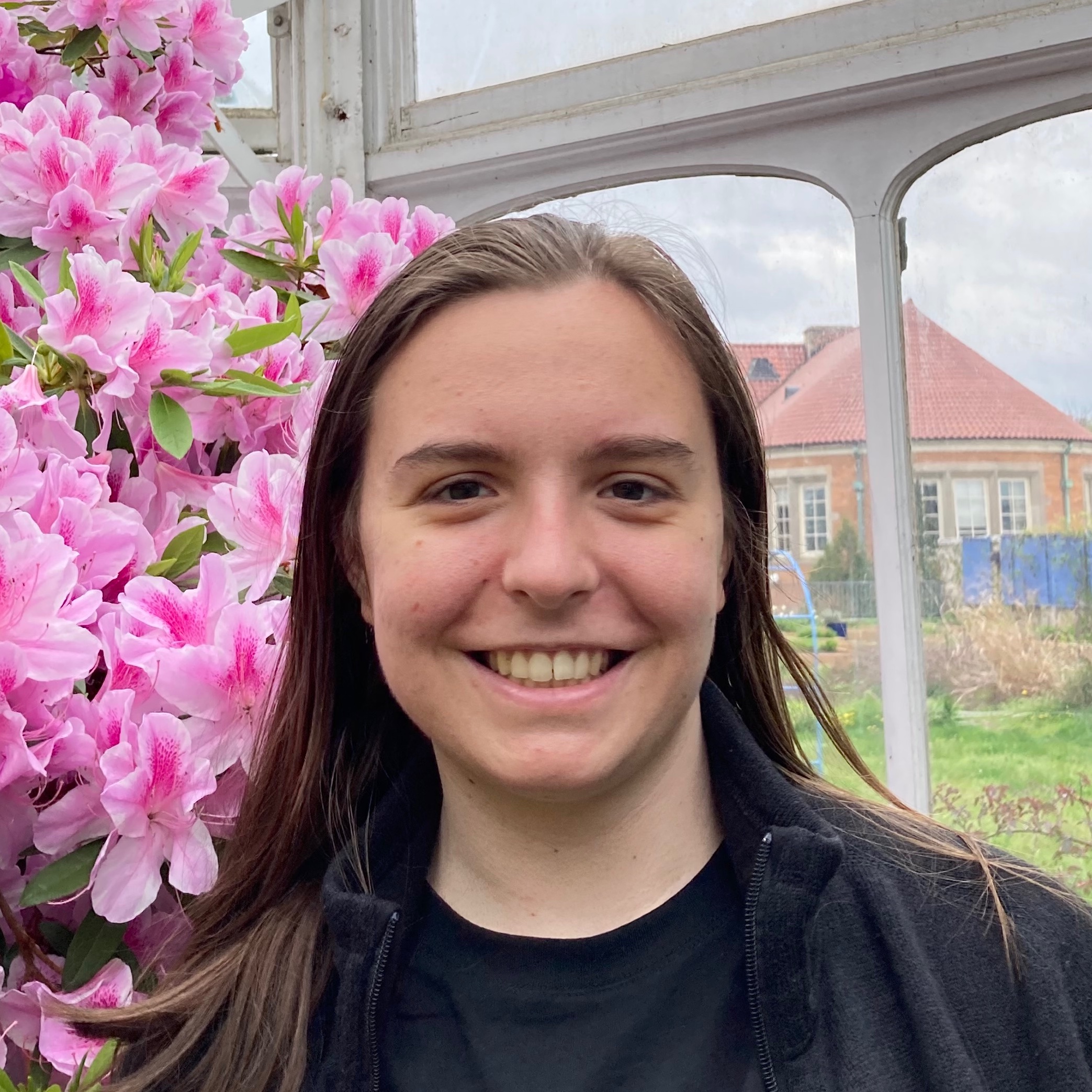 Instructor
Olivia
Ihita (Head TA)
Simrit (Head TA)
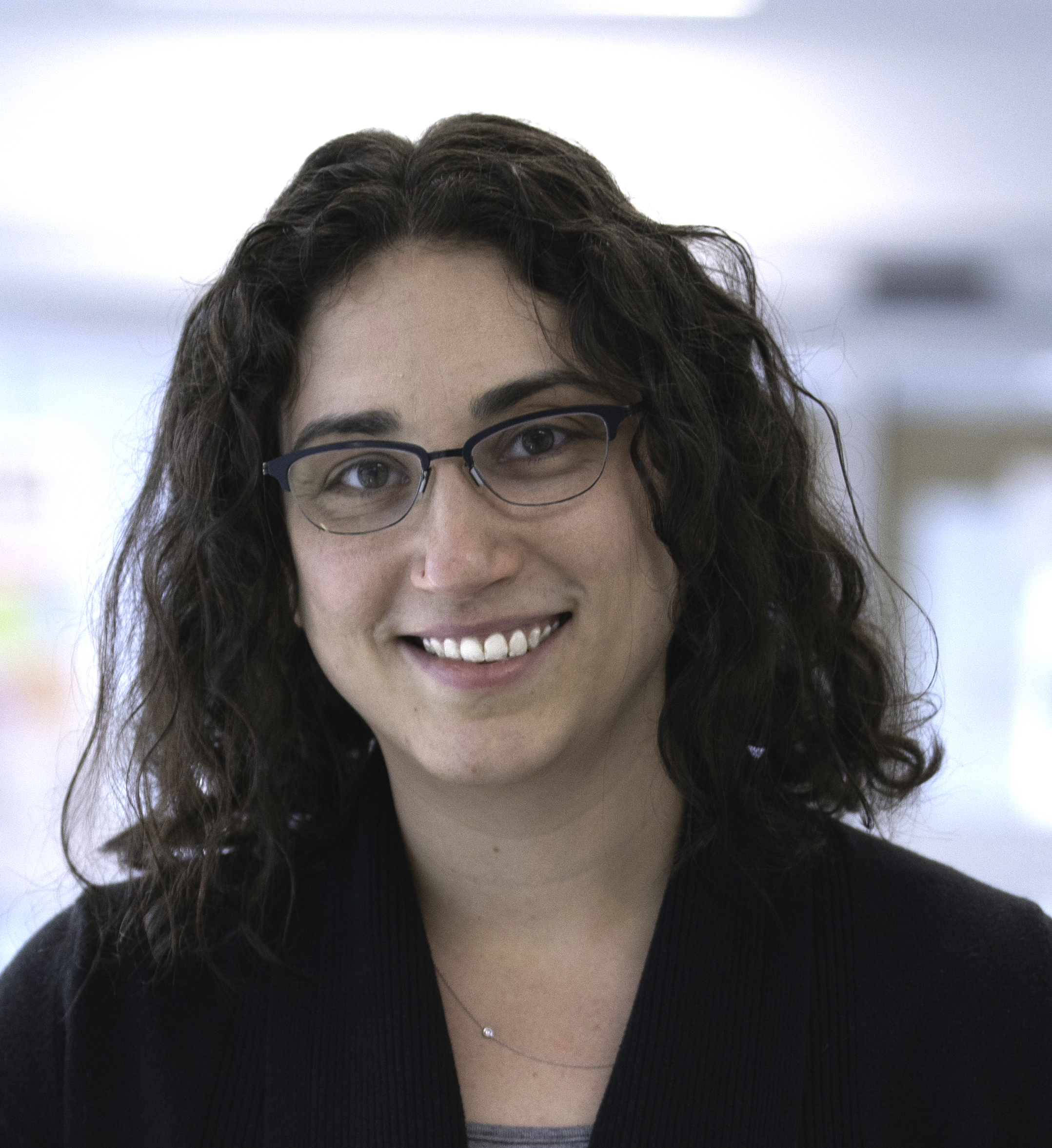 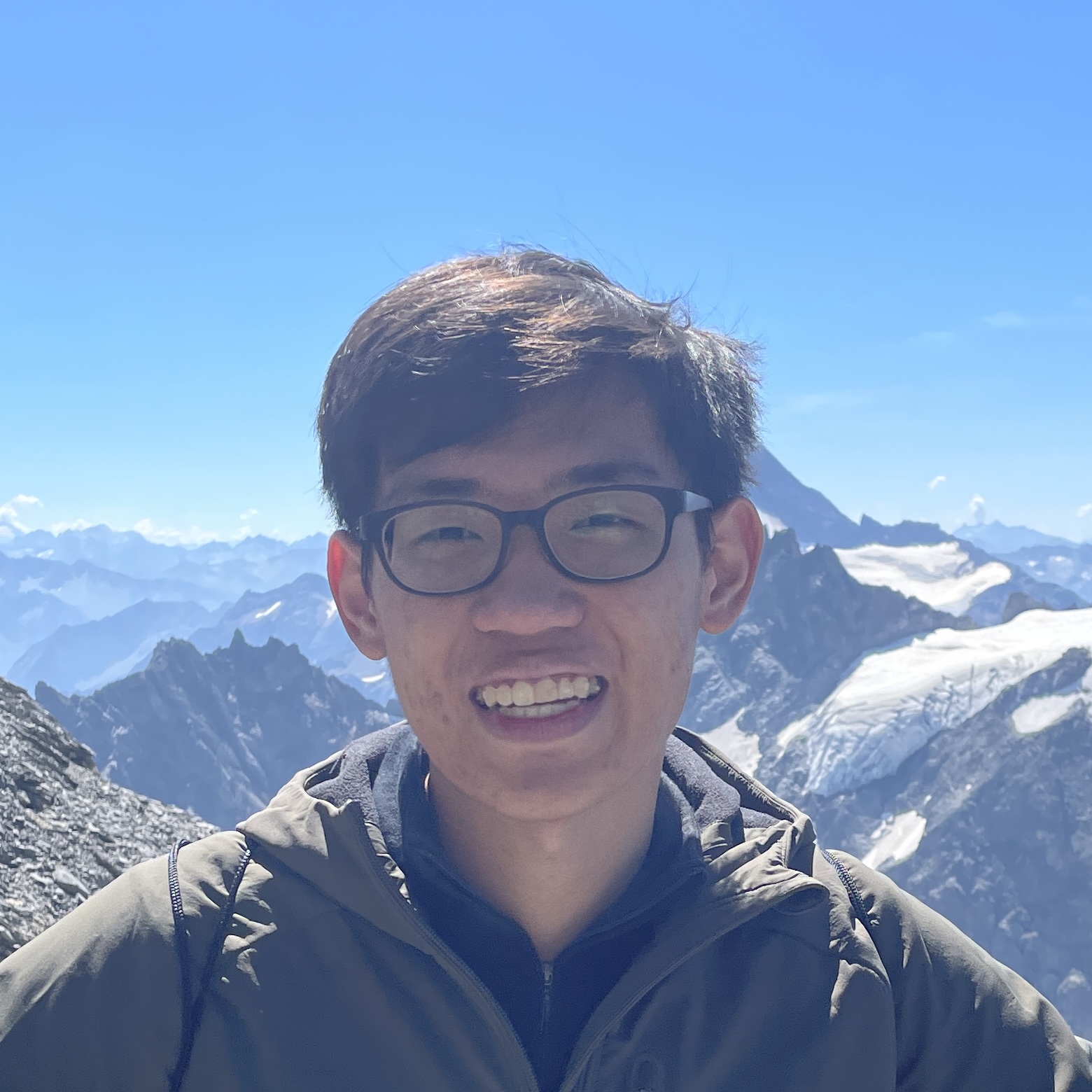 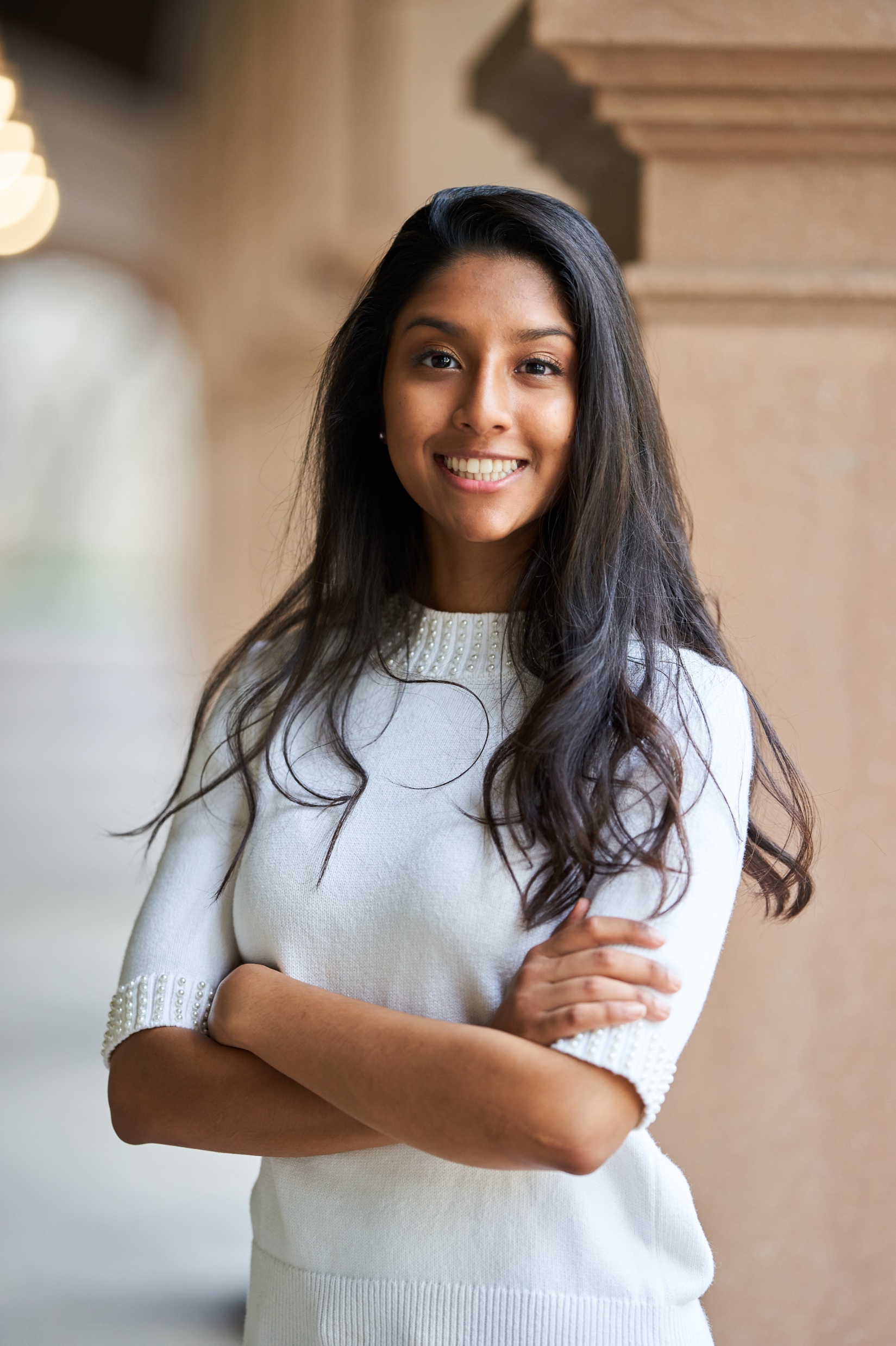 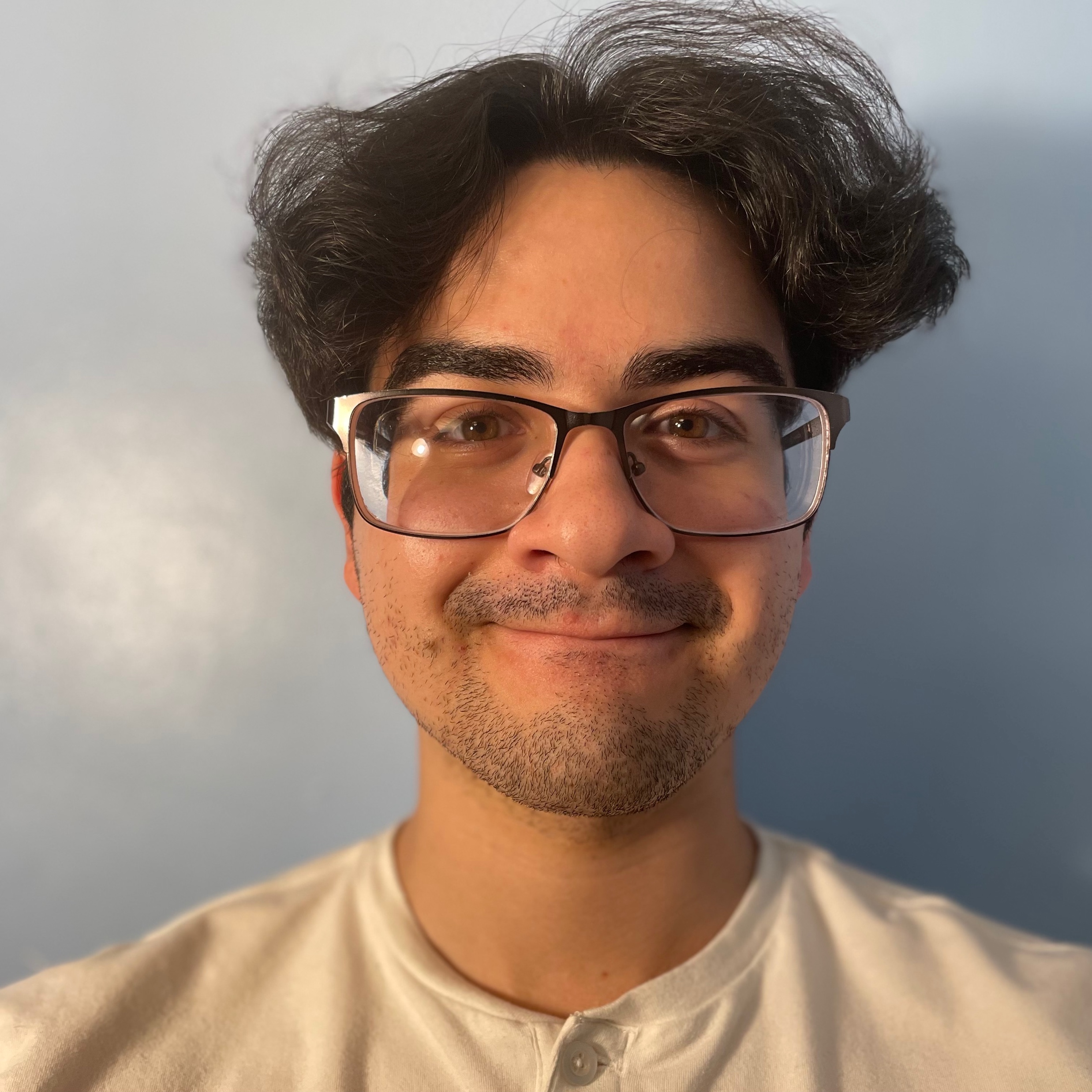 Stephanie Rosenthal
Raashi
Gavin
Alex
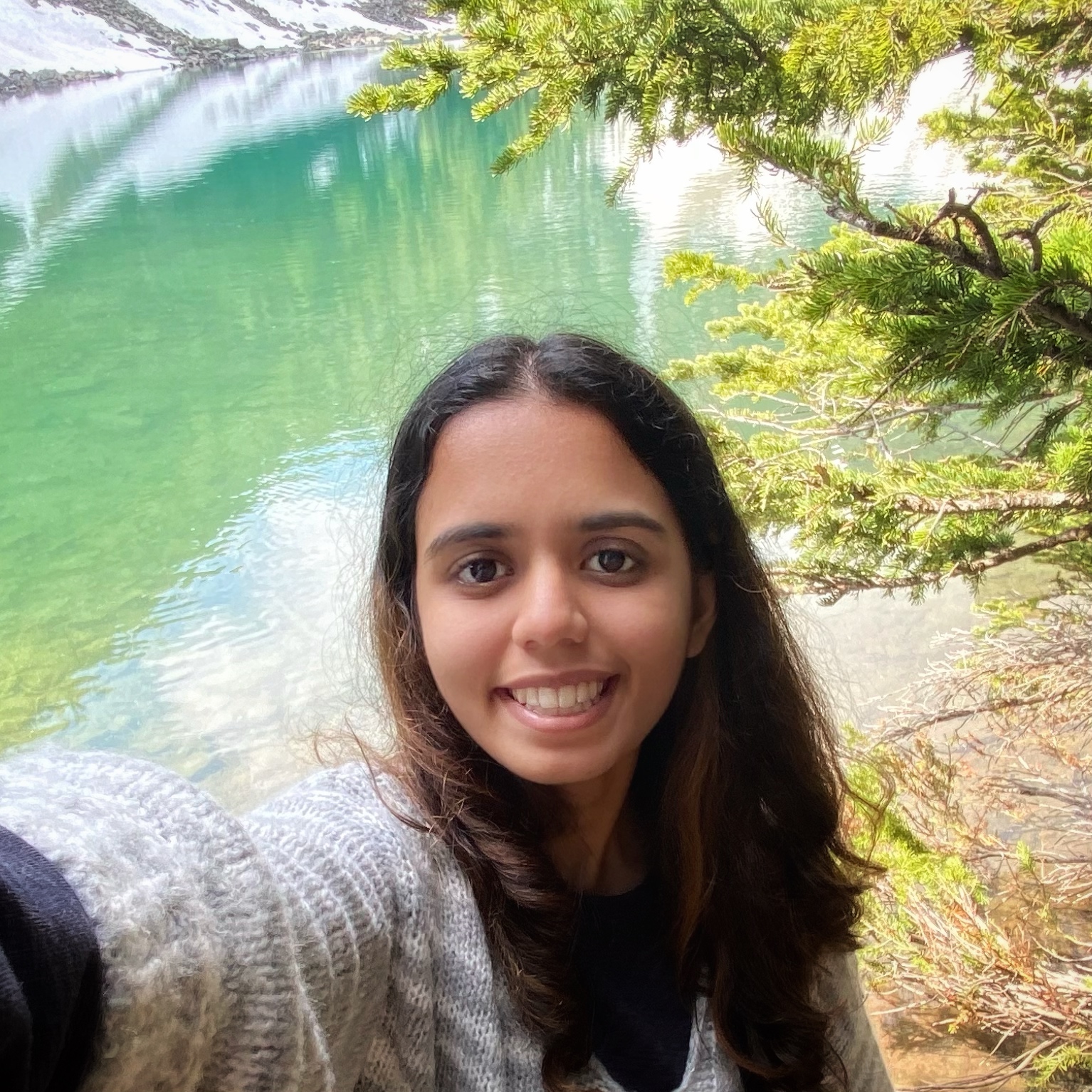 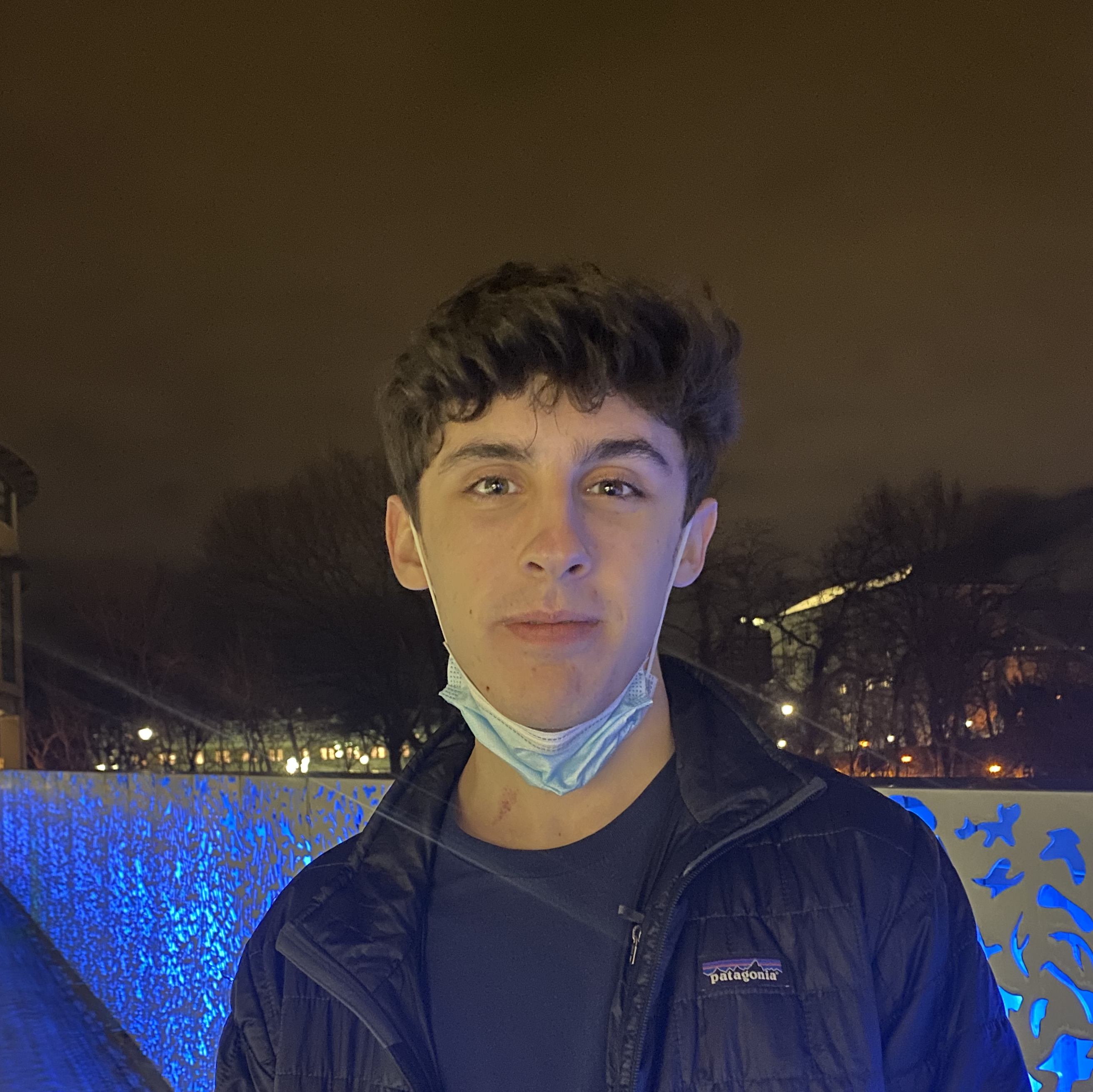 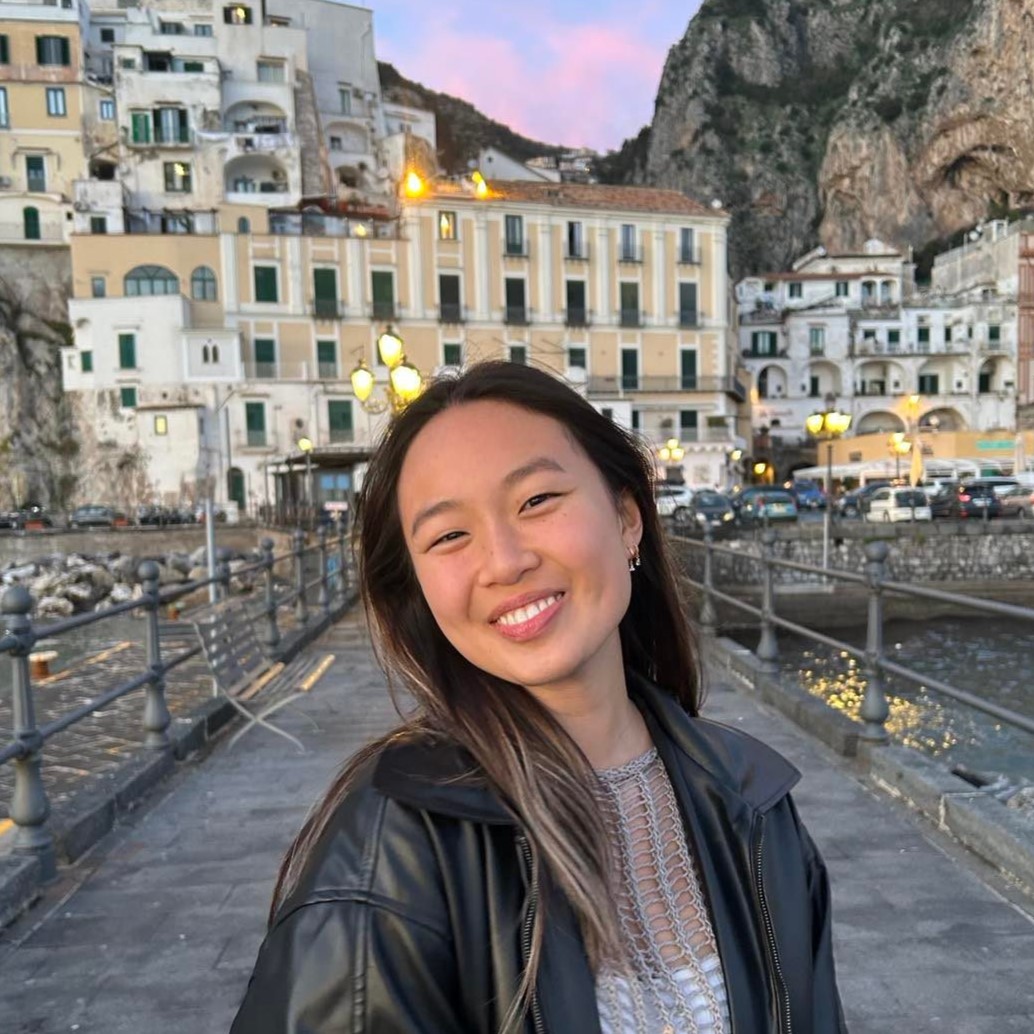 Mansi
Josep
Lily
Course Information
Website: www.cs.cmu.edu/~15281

Canvas: canvas.cmu.edu

Gradescope: gradescope.com

Communication: www.piazza.com/cmu/spring2023/15281 
(password AIRPS-S23)

E-mail: srosenth@andrew.cmu.edu 

Prerequisites/Corequisites/Course Scope
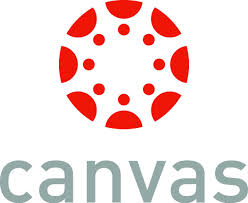 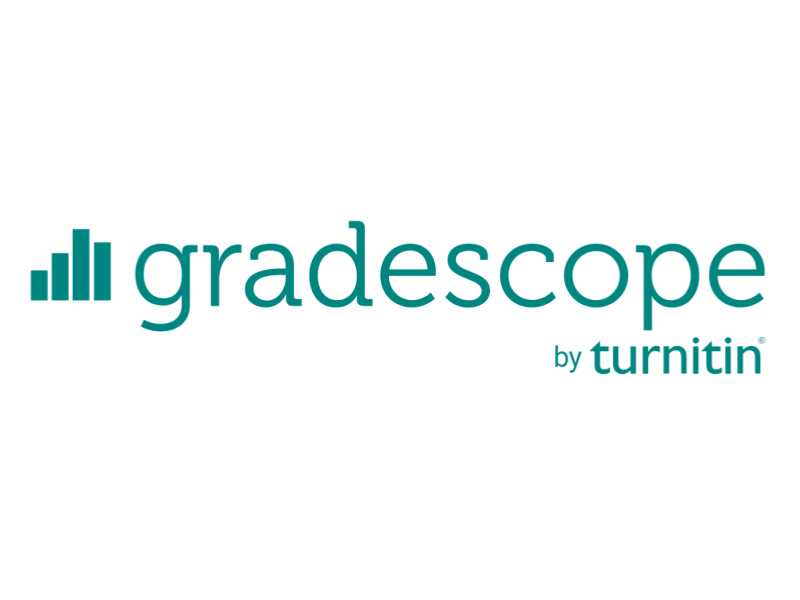 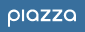 Participation Points and Late Days
Participation points! Last semester we had 65 points
Lecture Polls
In-Class Activities
Recitation Attendance

Late Days
6 late days to use during the semester
At most 2 can be used on a single programming assignment
At most 1 can be used on a single online/written assignment
Safety and Wellness
Virtual and in-person office hours!

Lectures are recorded for everyone to use, no questions asked. 
Use the late days appropriately.

Contact me ASAP if you think you’ll miss more than one class so we can make a plan for how to catch up!
Announcements
Recitation starting this Friday
Recommended. Materials are fair game for exams
Attendance counts towards participation points
Choosing sections
Assignments:
P0: Python & Autograder Tutorial (out now)
Required, but worth zero points
Already released
Due Friday 1/20, 10 pm (no OH on Fridays!)
HW1 (online)
Released Today!
Due Tues 1/24, 10 pm
Today
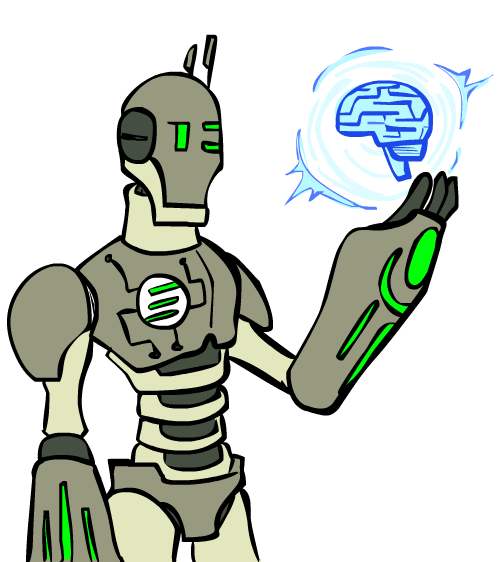 An AI game

What is AI?

A brief history of AI

State representation and world modeling
Candy Grab Agent
class Agent

	function getAction(state)

		return action
Candy Grab Agent
Agent 001 – Always choose 1
function getAction( numPiecesAvailable )

	return 1
Candy Grab Agent
Agent 004 – Choose the opposite of opponent
function getAction( numPiecesAvailable )

	return ?
Candy Grab Agent
Agent 007 – Whatever you think is best
function getAction( numPiecesAvailable )

	return ?
Candy Grab Agent
Agent 007 – Whatever you think is best
function getAction( numPiecesAvailable )

	if numPiecesAvailable % 3 == 2
		return 2
	else
		return 1
Participation Poll Question
Games – Three “Intelligent” Agents
Which agent code is the most “intelligent”?
Games – Three “Intelligent” Agents
A: Search / Recursion
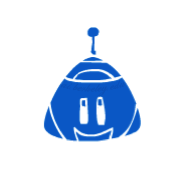 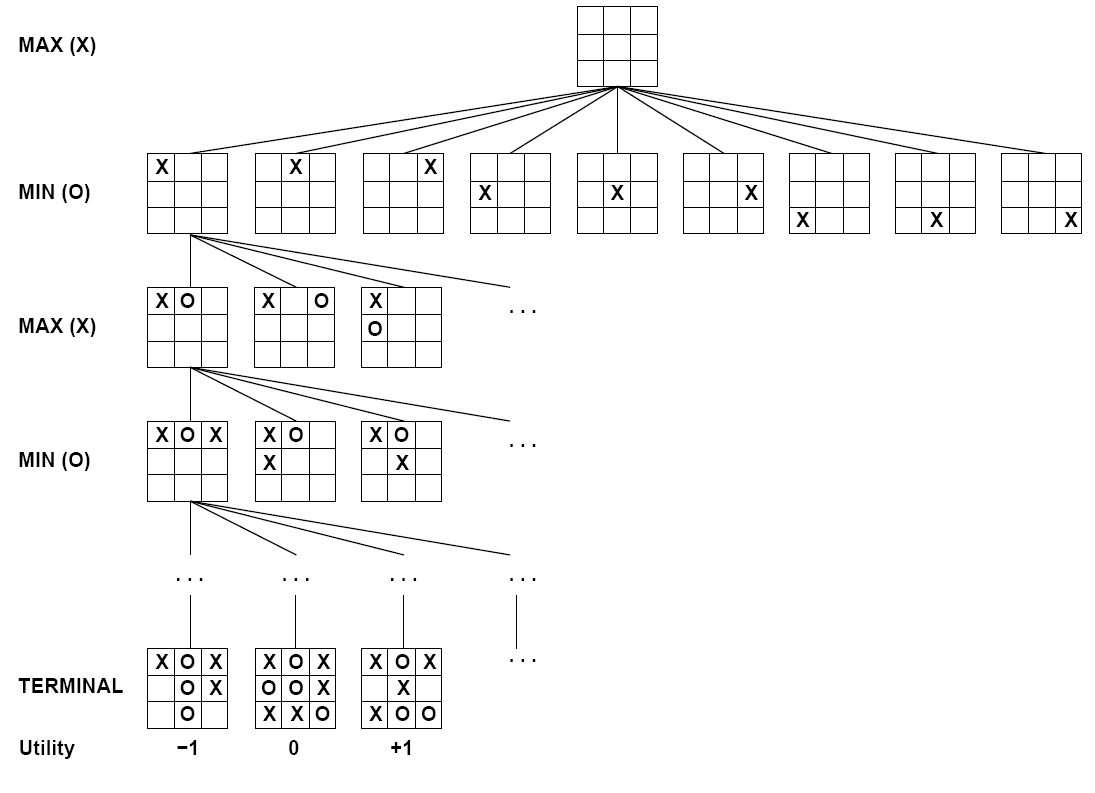 11
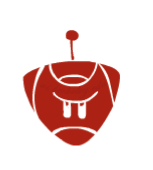 10
9
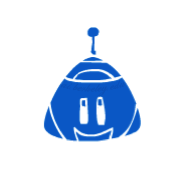 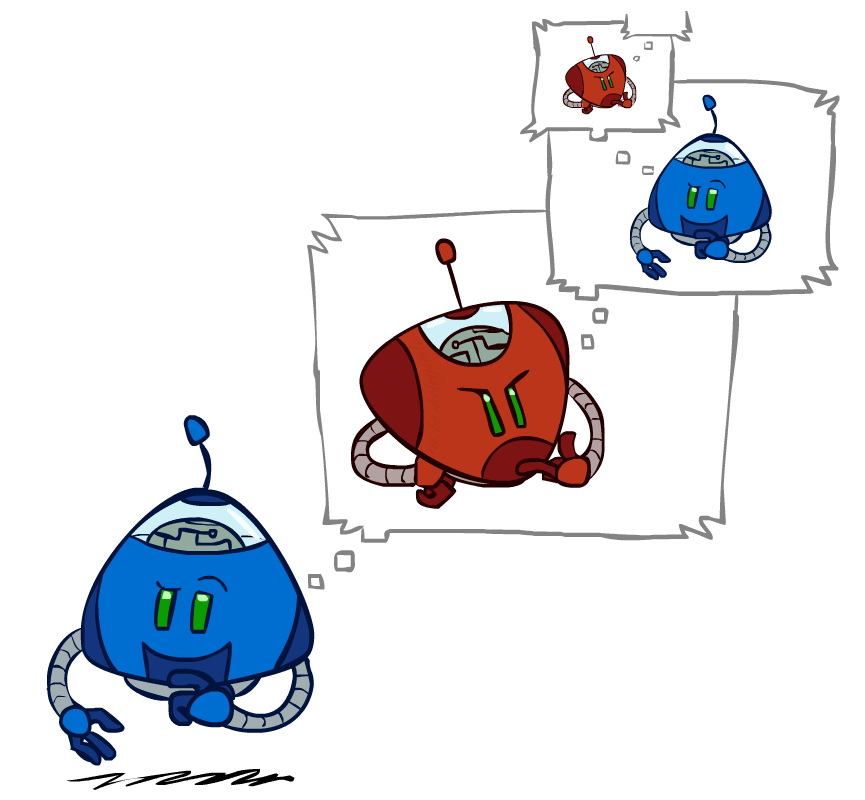 9
8
8
7
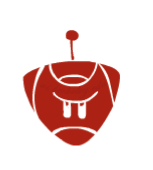 …
8
7
…
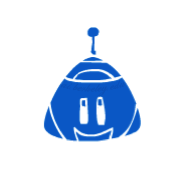 2
0
1
+1
+1
-1
Games – Three “Intelligent” Agents
B: Encode the pattern
10’s value:Win
9’s  value:Lose
8’s  value:Win
7’s  value:Win
6’s  value:Lose
5’s  value:Win
4’s  value:Win
3’s  value:Lose
2’s  value:Win
1’s  value:Win
0’s  value:Lose
function getAction( numPiecesAvailable )

	if numPiecesAvailable % 3 == 2
		return 2
	else
		return 1
Games – Three “Intelligent” Agents
C: Record statistics of winning positions
Poll question
Games – Three “Intelligent” Agents
Which agent code is the most “intelligent”?
Search / Recursion
Encode multiple of 3 pattern
Keep stats on winning positions
Which agent code is the most “intelligent”?
What is AI?
The science of making machines that:
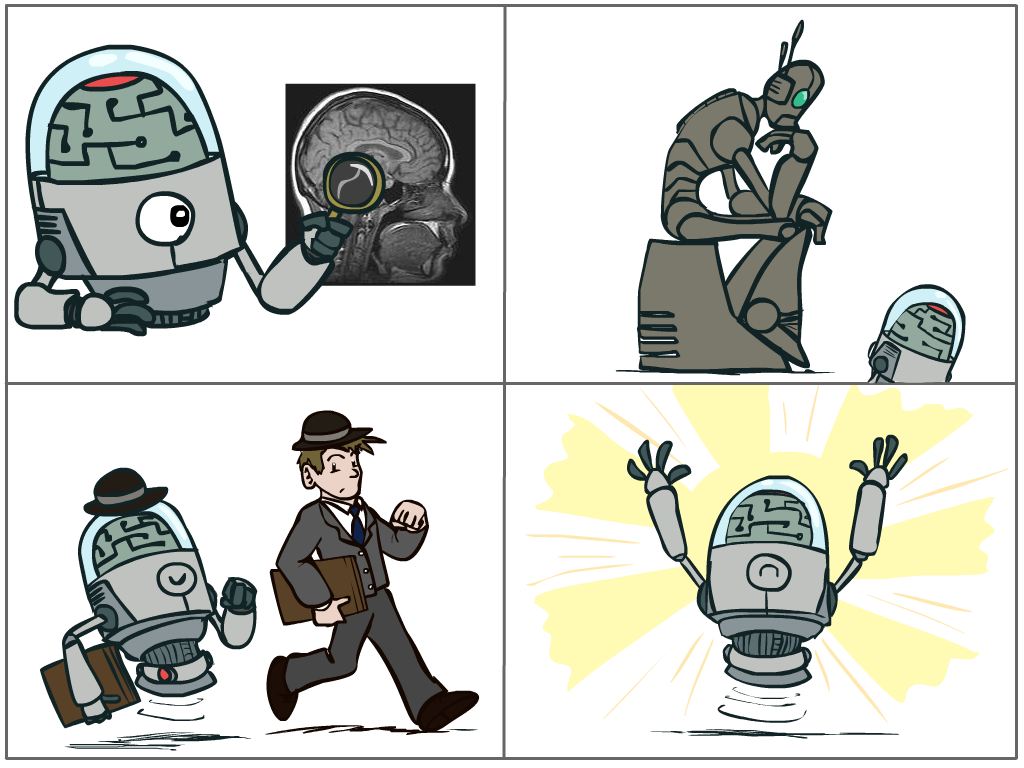 Think like people
Think rationally
Act rationally
Act like people
[Speaker Notes: Top left: Think like people --- cognitive science, neuroscience

Bottom left: act like people --- actually very early definition, dating back to Alan Turing --- Turing test;  problem to do really well you start focusing on things like don’t answer too quickly what the square root of 1412 is, don’t spell too well,  and make sure you have a favorite movie etc.  So it wasn’t really leading us to build intelligence

Think rationally – long tradition dating back to Aristotle --- but not a winner, because difficult to encode how to think, and in the end it’s not about how you think, it’s about how you end up acting]
Turing Test
In 1950, Turing defined a test of whether a machine could “think”
“A human judge engages in a natural language conversation with one human and one machine, each of which tries to appear human. If judge can’t tell, machine passes the Turing test”
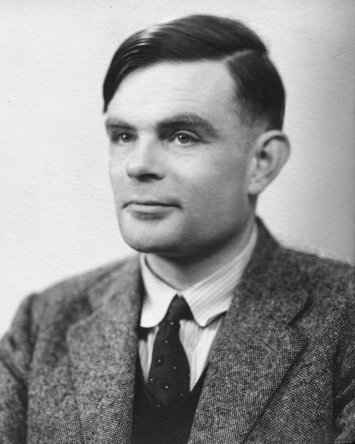 en.wikipedia.org/wiki/Turing_test
[Speaker Notes: Top left: Think like people --- cognitive science, neuroscience

Bottom left: act like people --- actually very early definition, dating back to Alan Turing --- Turing test;  problem to do really well you start focusing on things like don’t answer too quickly what the square root of 1412 is, don’t spell too well,  and make sure you have a favorite movie etc.  So it wasn’t really leading us to build intelligence

Think rationally – long tradition dating back to Aristotle --- but not a winner, because difficult to encode how to think, and in the end it’s not about how you think, it’s about how you end up acting]
What is AI?
The science of making machines that:
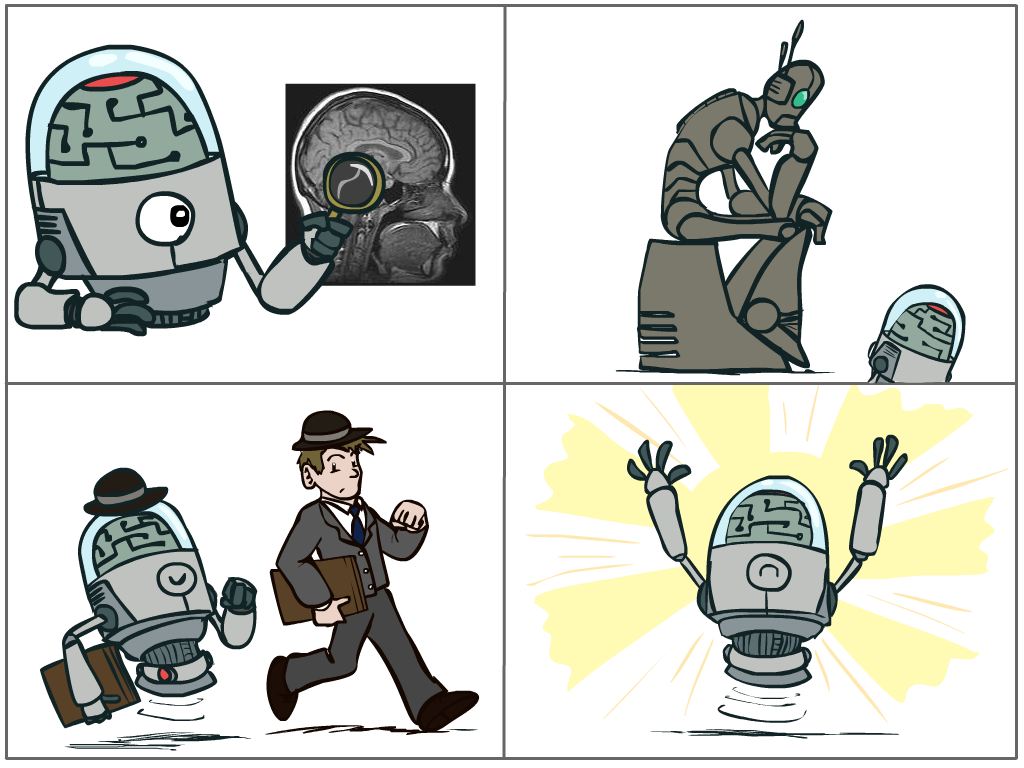 Think like people
Think rationally
Act rationally
Act like people
[Speaker Notes: Top left: Think like people --- cognitive science, neuroscience

Bottom left: act like people --- actually very early definition, dating back to Alan Turing --- Turing test;  problem to do really well you start focusing on things like don’t answer too quickly what the square root of 1412 is, don’t spell too well,  and make sure you have a favorite movie etc.  So it wasn’t really leading us to build intelligence

Think rationally – long tradition dating back to Aristotle --- but not a winner, because difficult to encode how to think, and in the end it’s not about how you think, it’s about how you end up acting]
Rational Decisions
We’ll use the term rational in a very specific, technical way:
 Rational: maximally achieving pre-defined goals
 Rationality only concerns what decisions are made 
   (not the thought process behind them)
 Goals are expressed in terms of the utility of outcomes
 Being rational means maximizing your expected utility
A better title for this course would be:
Computational Rationality
[Speaker Notes: Example of utilities.  10 for A, 1 for each Friday with friends]
What About the Brain?
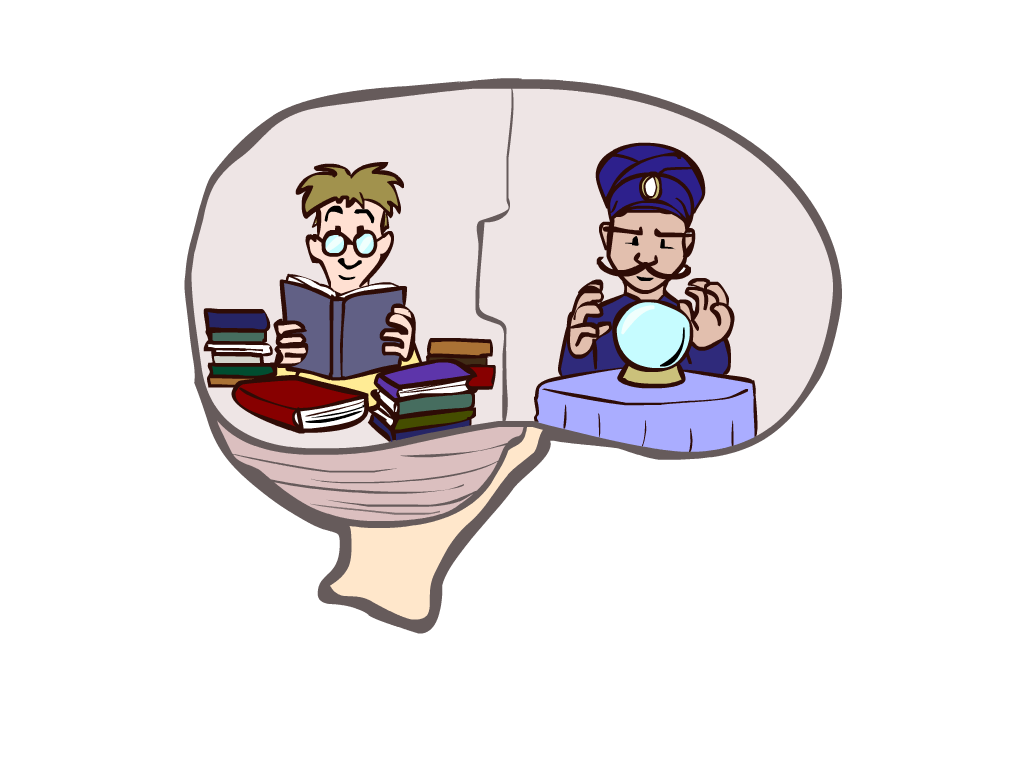 Brains (human minds) are very good at making rational decisions, but not perfect
Brains aren’t as modular as software, so hard to reverse engineer!
“Brains are to intelligence as wings are to flight”
Lessons learned from the brain: memory and simulation are key to decision making
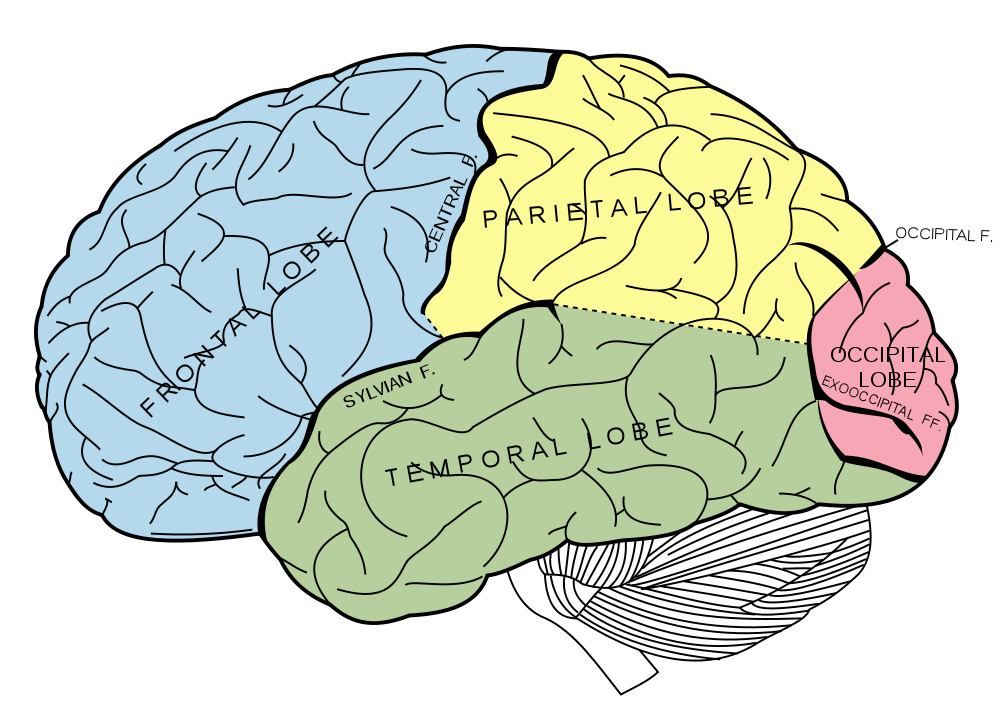 Rationality, contd.
What is rational depends on:
Performance measure
Agent’s prior knowledge of environment
Actions available to agent
Percept sequence to date



Being rational means maximizing your expected utility
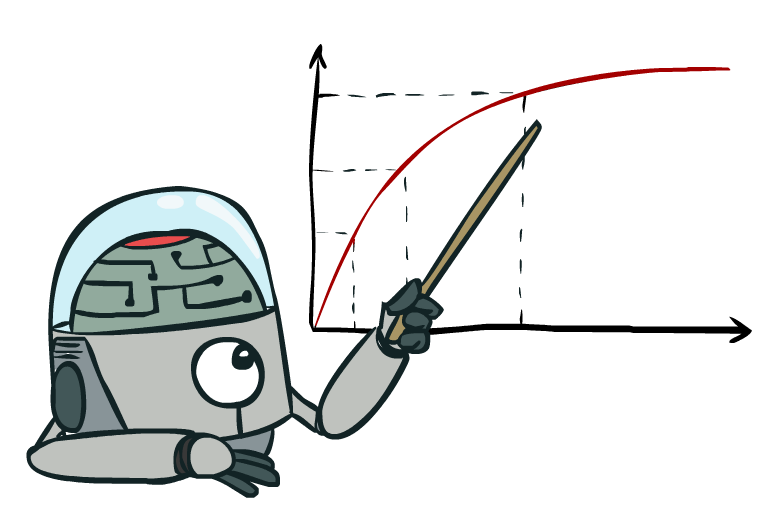 Rational Agents
Are rational agents omniscient?
No – they are limited by the available percepts and state
Are rational agents clairvoyant?
No – they may lack knowledge of the environment dynamics
Do rational agents explore and learn?
Yes – in unknown environments these are essential
So rational agents are not necessarily successful, but they are autonomous (i.e., make decisions on their own to achieve their goals)
Maximize Your
Expected Utility
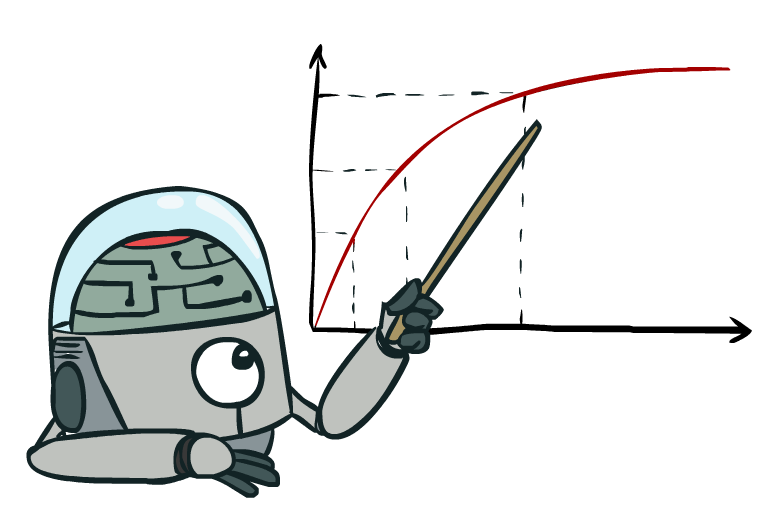 A Brief History of AI
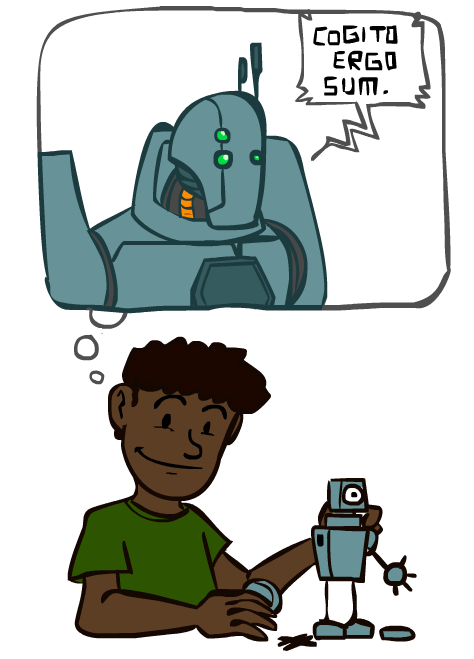 A Brief History of AI
Knowledge Based
Systems
1970-1990
AI
Excitement!
1950-1970
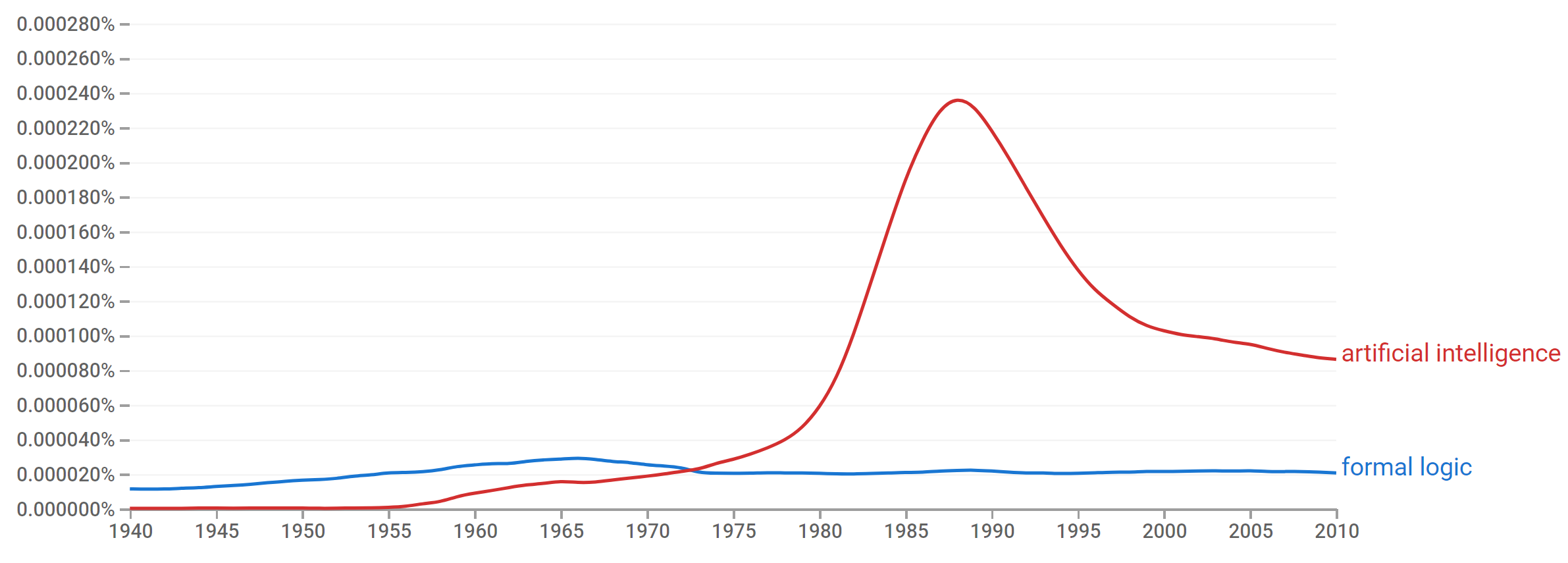 artificial intelligence
formal logic
https://books.google.com/ngrams
What went wrong?
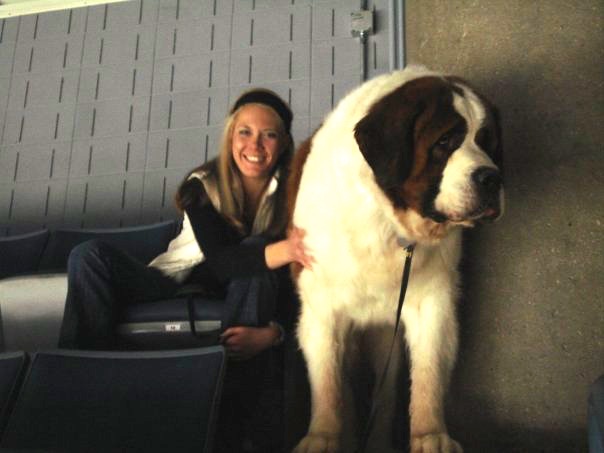 Buster
Dog
Barks
Has Fur
Has four legs
A Brief History of AI
Knowledge Based
Systems
1970-1990
Deep Learning Era
2012-
Statistical Approaches
1990-
AI
Excitement!
1950-1970
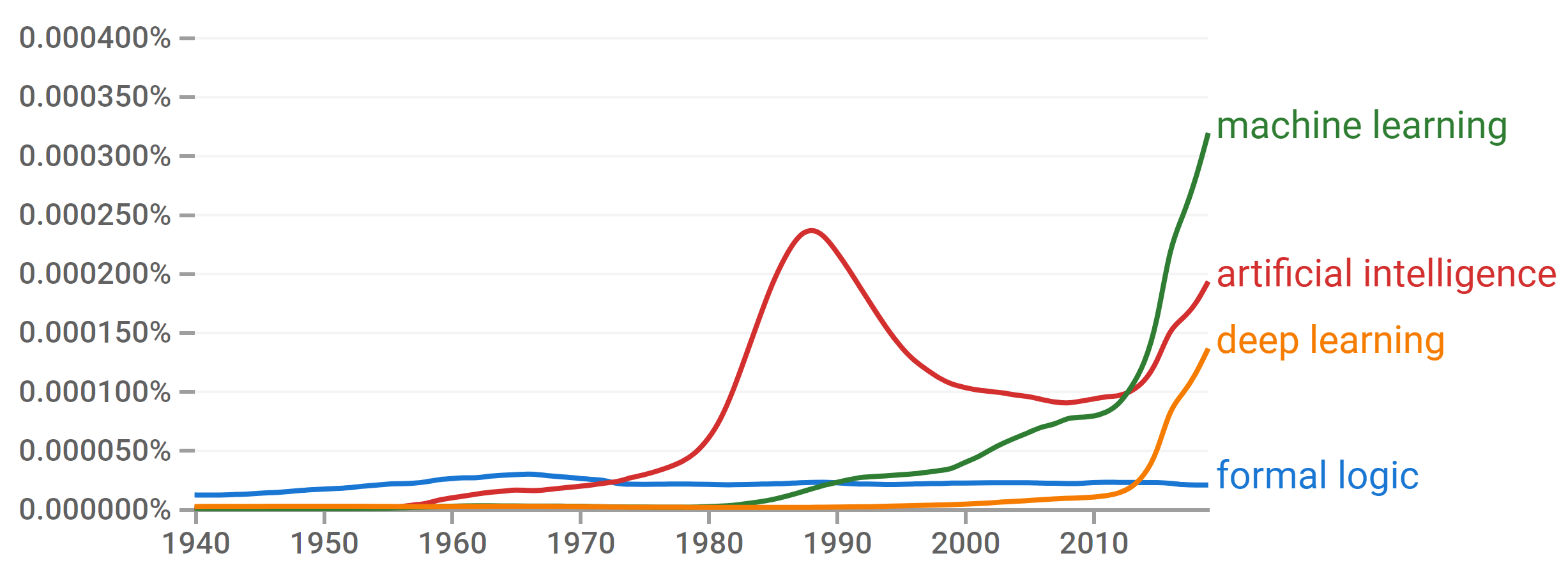 https://books.google.com/ngrams
A Brief History of AI
1940-1950: Early days
1943: McCulloch & Pitts: Boolean circuit model of brain
1950: Turing's “Computing Machinery and Intelligence”

1950—70: Excitement: Look, Ma, no hands!
1950s: Early AI programs, including Samuel's checkers program, Newell & Simon's Logic Theorist, Gelernter's Geometry Engine
1956: Dartmouth meeting: “Artificial Intelligence” adopted

1970—90: Knowledge-based approaches
1969—79: Early development of knowledge-based systems
1980—88: Expert systems industry booms
1988—93: Expert systems industry busts: “AI Winter”

1990—: Statistical approaches
Resurgence of probability, focus on uncertainty
General increase in technical depth
Agents and learning systems… “AI Spring”?

2012—: Deep learning
2012: ImageNet & AlexNet
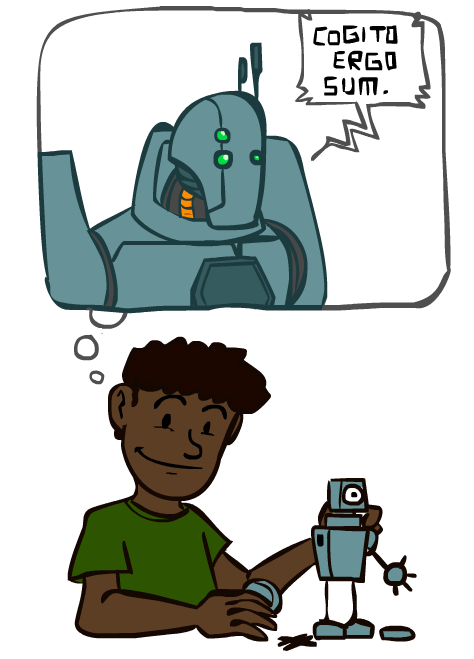 Images: ai.berkeley.edu
[Speaker Notes: Million dollar computer with less computation than your phone

MT was]
Artificial Intelligence vs Machine Learning?
Artificial Intelligence
Machine Learning
Deep Learning
What Can AI Do?
Quiz: Which of the following can be done at present?

Play a decent game of table tennis?
Play a decent game of Jeopardy?
Drive safely along a curving mountain road?
Drive safely across Pittsburgh?
Buy a week's worth of groceries on the web?
Buy a week's worth of groceries at Giant Eagle?
Discover and prove a new mathematical theorem?
Converse successfully with another person for an hour?
Perform a surgical operation?
Put away the dishes and fold the laundry?
Translate spoken Chinese into spoken English in real time?
Generate intentionally funny memes?
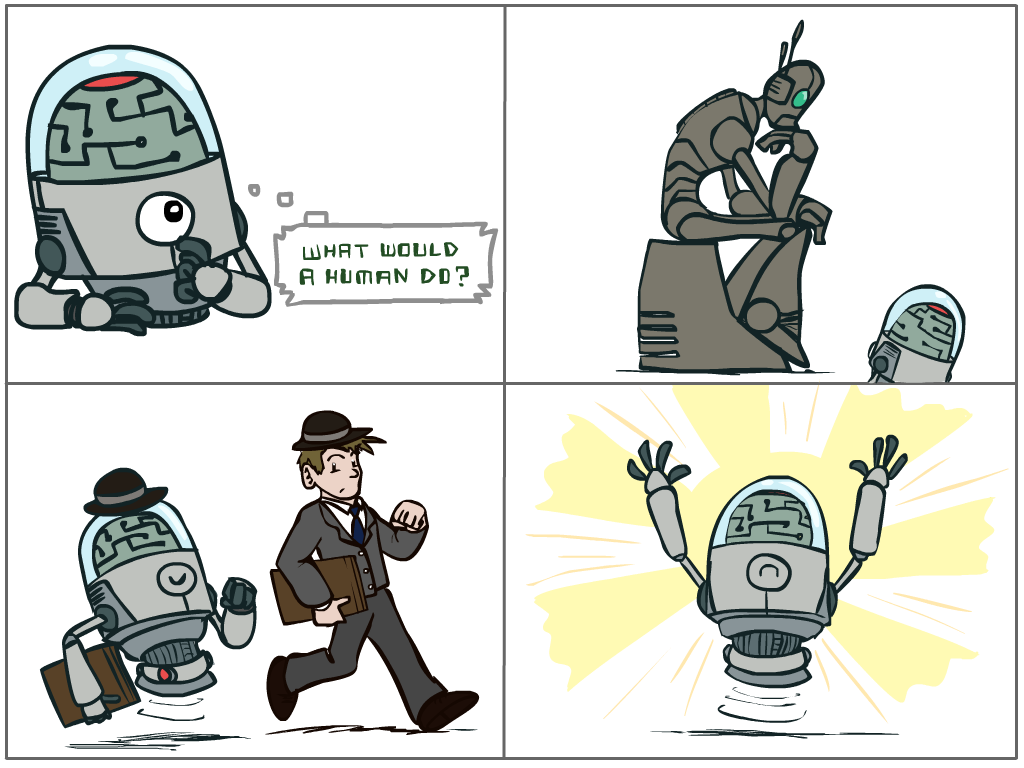 Sensors
?
Actuators
Designing Agents
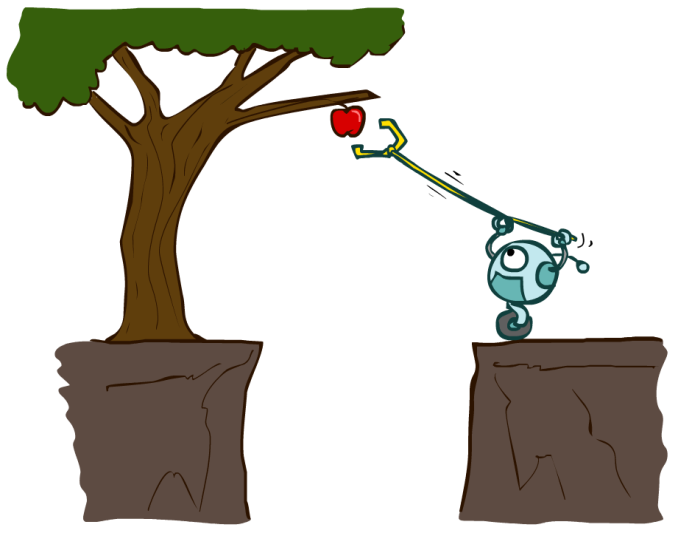 An agent is an entity that perceives and acts.
Characteristics of the percepts and state, environment, and action space dictate techniques for selecting actions

How can we design an AI agent to solve our problems given their task environments?
Percepts
Environment
Agent
Actions
Sensors
?
Actuators
Pac-Man as an Agent
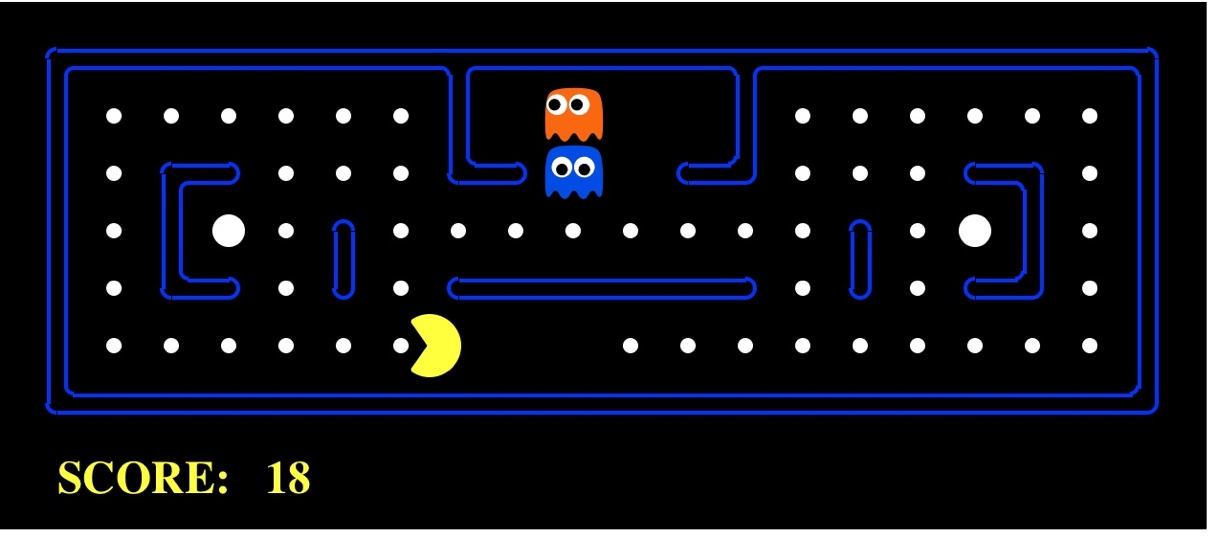 Environment
Agent
World Model
States
Transitions
Costs/Utilities
Percepts
Actions
Pac-Man is a registered trademark of Namco-Bandai Games, used here for educational purposes
World Models
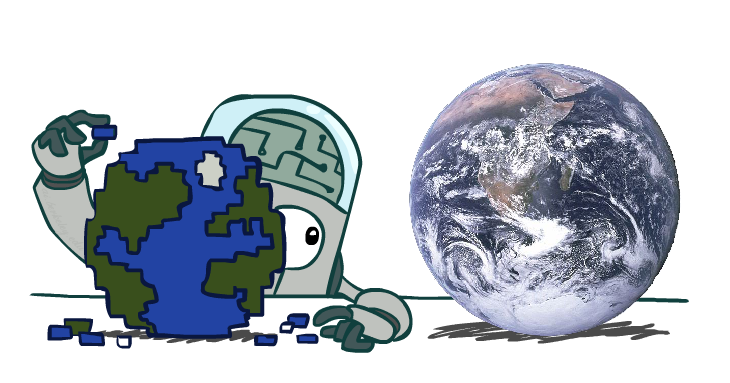 Representing an AI problem (PEAS)
A task environment consists of:

A state space - what the agent knows about the world

For each state, a set of
    Actions(s) of allowable actions
OR  Value(s) to assign to states

Environmental dynamics how the world moves when the agent acts in it

Performance measure as a metric for utility/reward/cost
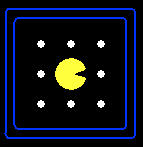 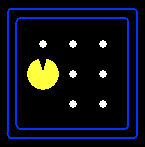 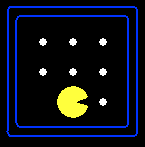 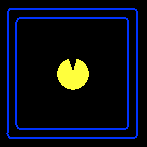 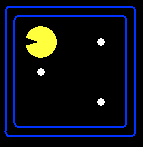 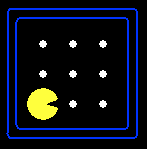 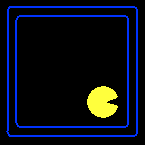 1
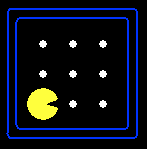 {N, E}
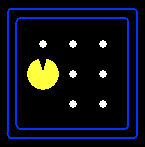 N
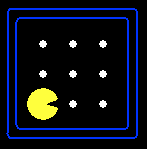 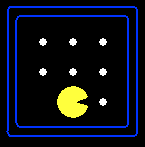 1
E
[Speaker Notes: Often comes back on exams

Goal test – sometimes more than one state that satisfies having achieved the goal, for example, “eat all the dots”

Abstraction]
Task Environment - Pacman
Performance measure
-1 per step; +10 food; +500 win; -500 die; +200 hit scared ghost
Environment
Pacman dynamics (incl ghost behavior)
Actions
North, South, East, West, (Stop)
State
where pacman is 
all dots? 
all ghosts?
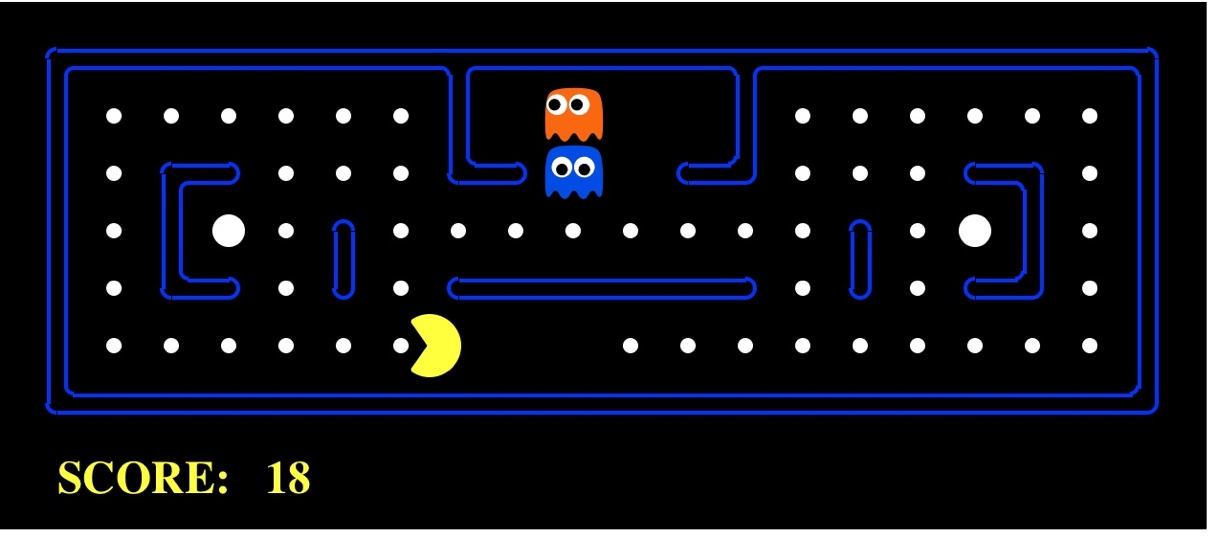 Task Environment – Automated Taxi
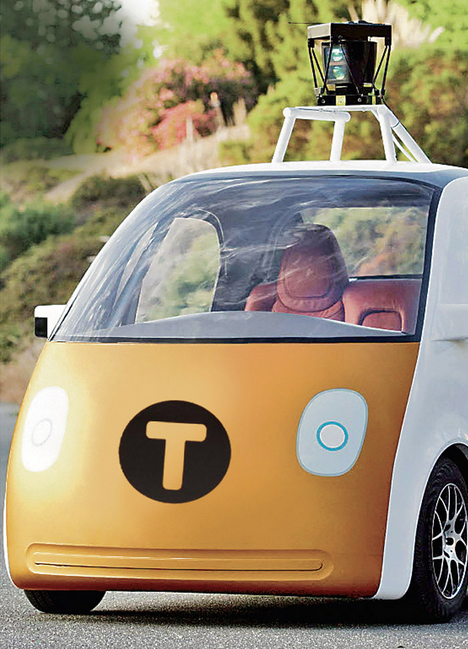 Performance measure
Income, happy customer, vehicle costs, fines, insurance premiums
Environment
US streets, other drivers, customers
Actions
Steering, brake, gas, display/speaker
State Information
Camera, radar, accelerometer, engine sensors, microphone
Image: http://nypost.com/2014/06/21/how-google-might-put-taxi-drivers-out-of-business/
Environment Types
What’s in a State Space?
The real world state includes every last detail of the environment
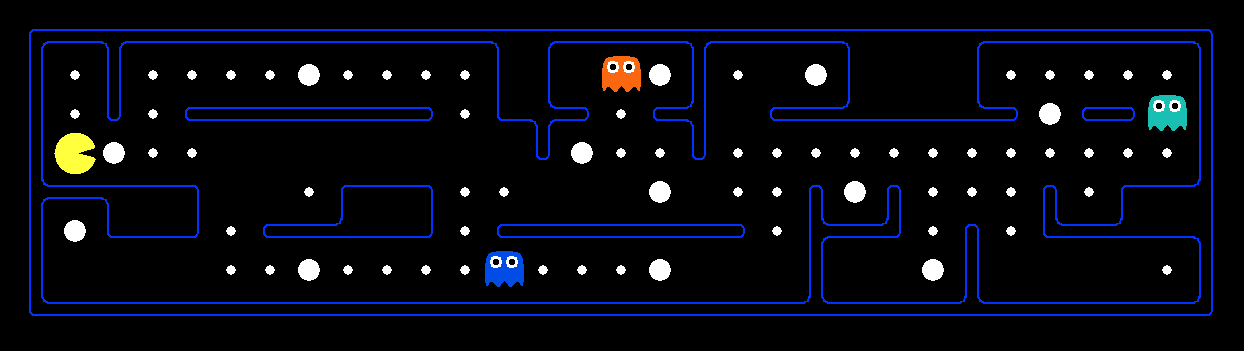 A state (for AI) abstracts away details not needed to solve the problem
Problem: Pathing
State representation: (x,y) location
Actions: NSEW
Transition model: update location
Goal test: is (x,y)=END
Problem: Eat-All-Dots
State representation: {(x,y), dot booleans}
Actions: NSEW
Transition model: update location and possibly a dot boolean
Goal test: dots all false
[Speaker Notes: Wrong example for “eat-all-dots”: (x, y, dot count)]
State Space Sizes?
World state:
Agent positions: 120
Food count: 30
Ghost positions: 12
Agent facing: NSEW
How many
World states?
	120x(230)x(122)x4
States for pathing?
	120
States for eat-all-dots?
	120x(230)
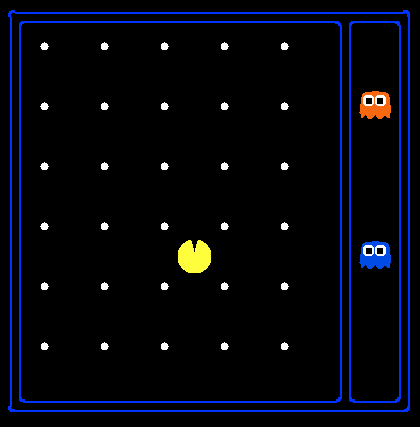 [Speaker Notes: 90 * (2^30-1) + 30 * 2^29 = 145 billion
2^29 = 536 870 912]
Safe Passage
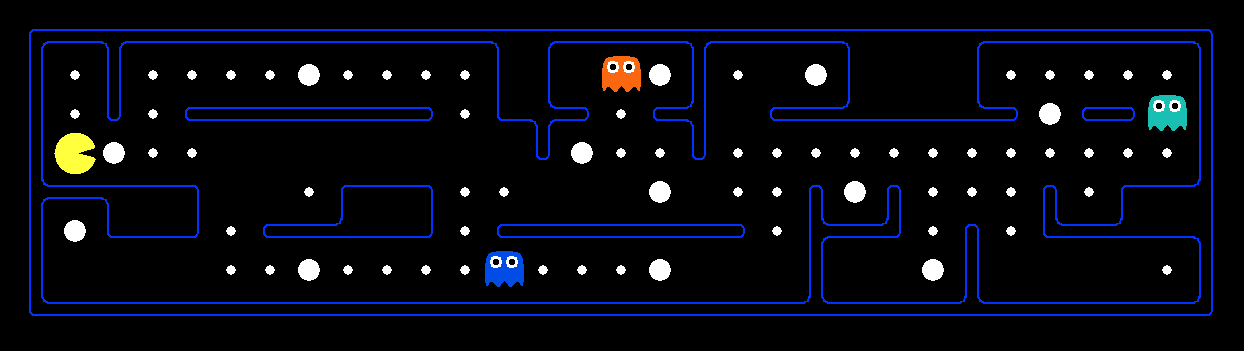 Problem: eat all dots while keeping the ghosts perma-scared
What does the state representation have to specify?
(agent position, dot booleans, power pellet booleans, remaining scared time)
Sensors
?
Actuators
Designing Agents
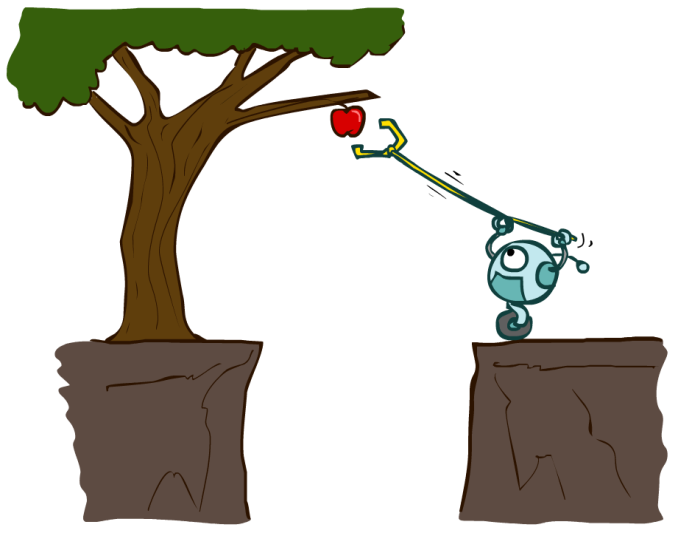 An agent is an entity that perceives and acts.
Characteristics of the percepts and state, environment, and action space dictate techniques for selecting actions
This course is about:
General AI techniques for a variety of problem types
Learning to recognize when and how a new problem can be solved with an existing technique
Percepts
Environment
Agent
Actions
In-Class Activity Part 2
Answer Poll Question at the end…
Take some candy on the way out!Return the bag of discs!
Summary:
 - An agent perceives the world and acts in it
 - PEAS framework for task environments
 - Environment types
 - State space calculations
 - Rationality